WEB OF SCIENCE. Як успішно захистити дисертацію
Доповідач: к.с.-г.н. Кирилюк Вікторія Іванівна
МЕТА

Представити можливості бази Web of Science для допомоги аспірантам в успішному захисті дисертації
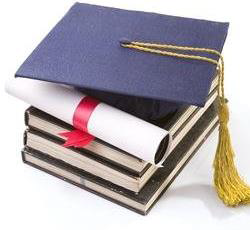 ЗМІСТ

Що таке база Web of Science і як вона може допомогти в написанні дисертації?
З чого почати роботу?
Як за годину підготувати літературний огляд за тематикою дослідження?
Як створити власну бібліотеку з дослідження і бути в курсі останніх трендів у науці?
Як підібрати журнал для публікації і оформити список літератури у 3 кліка?
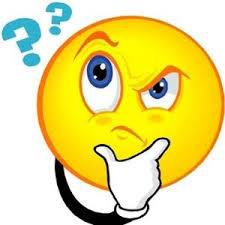 Платформа Web of Science (WoS)

Пошукова платформа, яка об'єднує бази даних публікацій в наукових журналах і патентів. Розробляється і надається компанією Thomson Reuters.
Охоплює матеріали з природничих, технічних, суспільних, гуманітарних наук. Платформа має можливості пошуку, аналізу та управління інформацією.
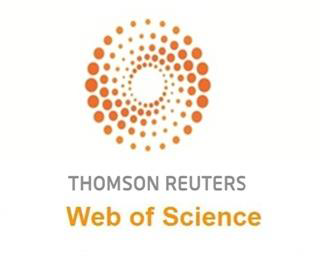 Платформа (WoS) 
1. Вхід у систему
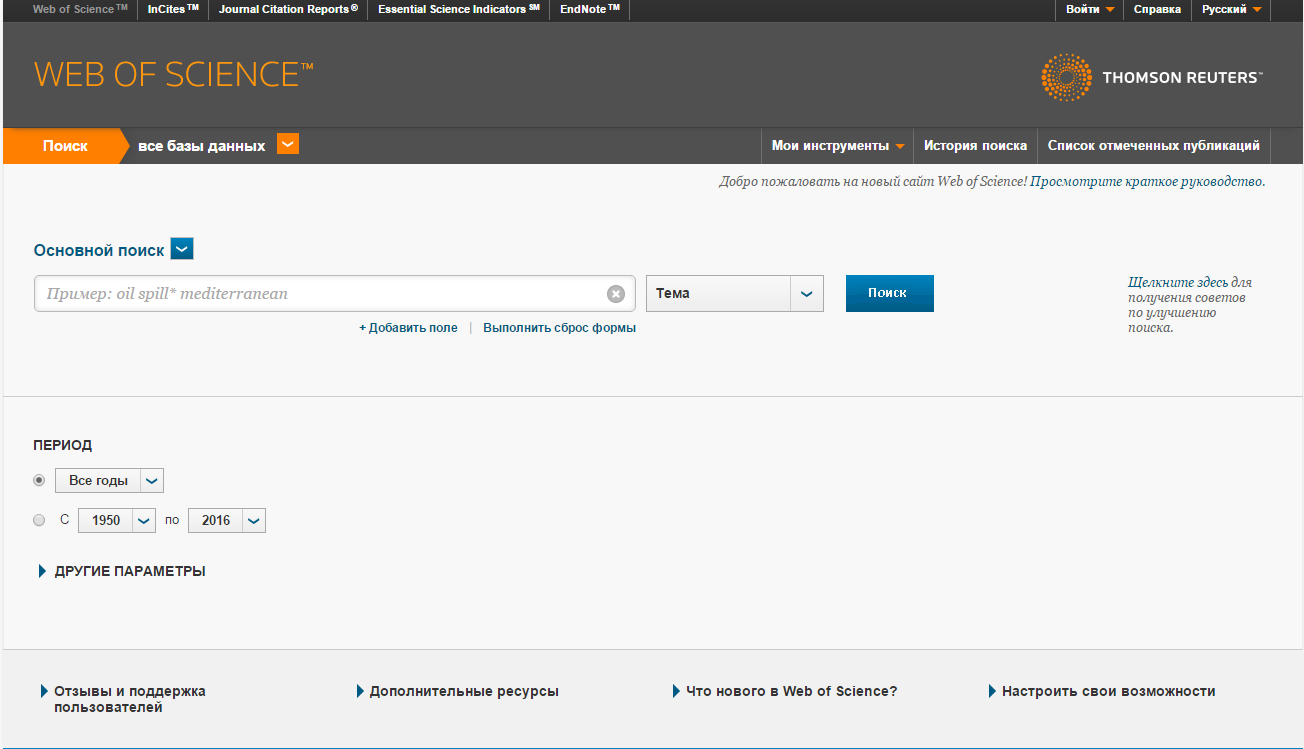 Доступ до Web of Science лише з локальної мережі університету за адресою:
http://webofscience.com/
Платформа WoS
2. Реєстрація в системі
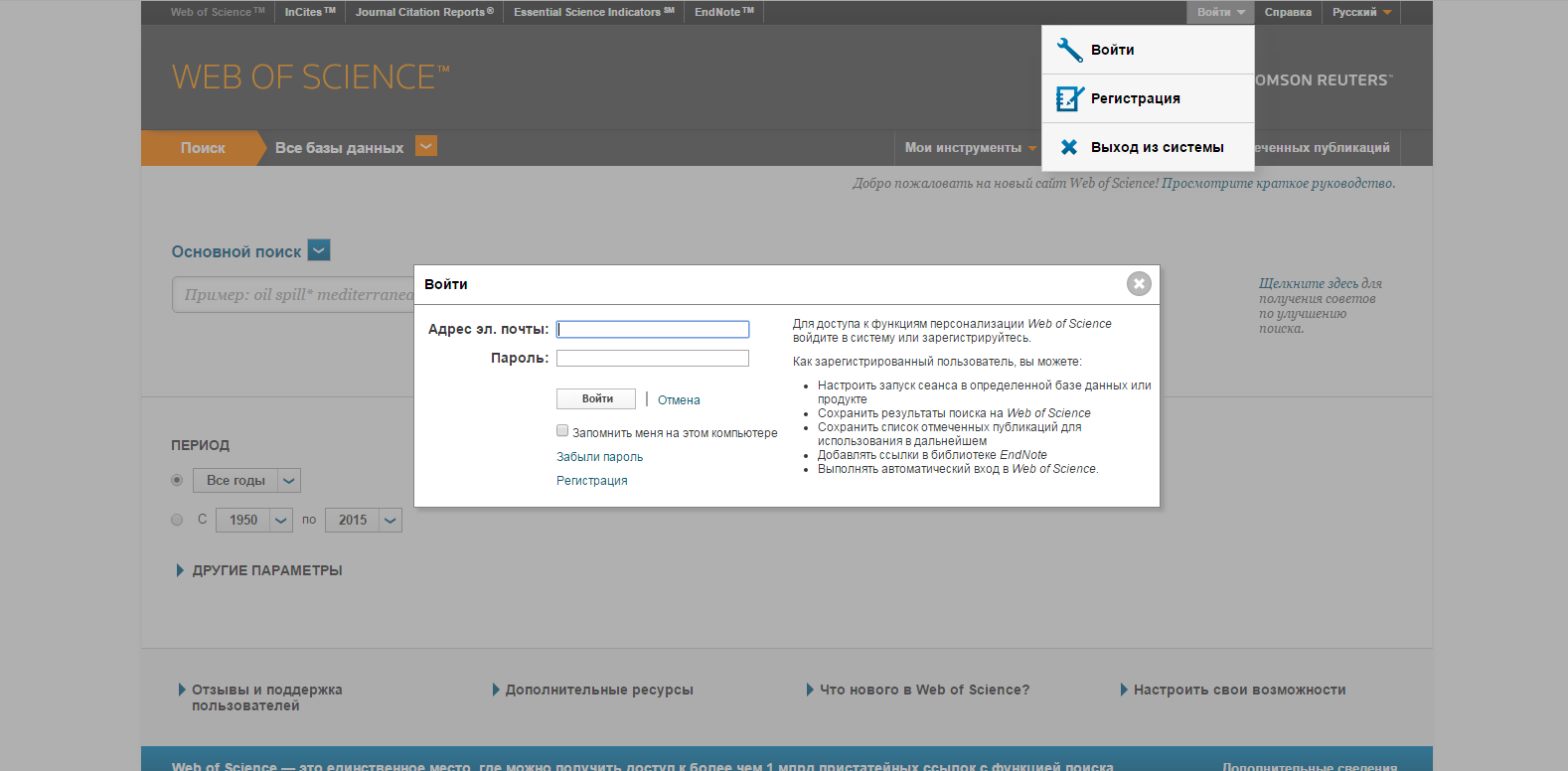 База даних Web of Science Core Collection
3. Вибір бази даних
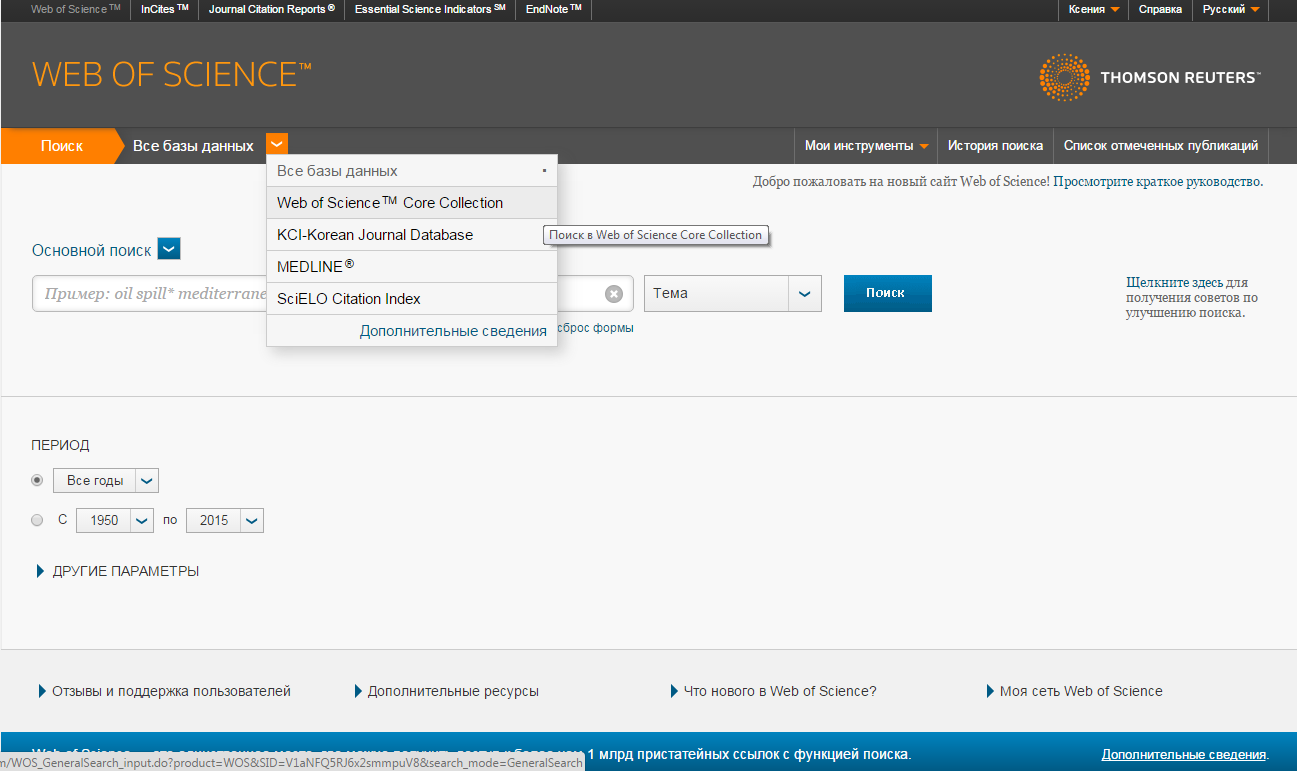 Web of Science Core Collection інструмент для аналізу тематики дослідження
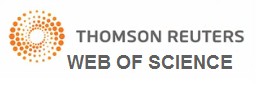 Web of Science Core Collection дозволяє:

1. Оцінити історію і перспективність тематики дослідження.
2. Дізнатись про дослідження провідних вчених у цій галузі.
3. Знайти організацію, яка фінансуватиме дослідження.
4. Дізнатись про найбільш престижні заходи.
WoS Core Collection інструмент для аналізу тематики дослідження
1. Поля пошуку
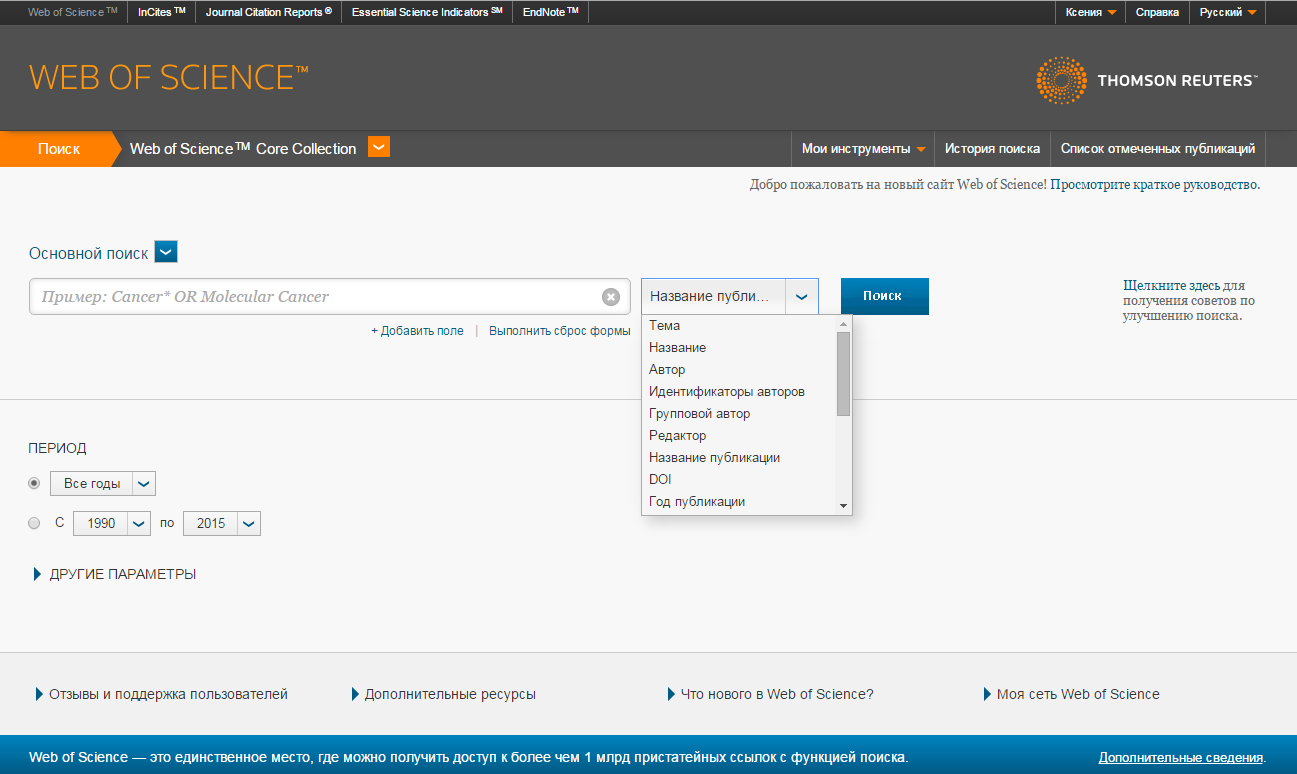 WoS Core Collection інструмент для аналізу тематики дослідження
2. Символи та оператори пошуку
WoS Core Collection інструмент для аналізу тематики дослідження 
3. Пошуковий запит
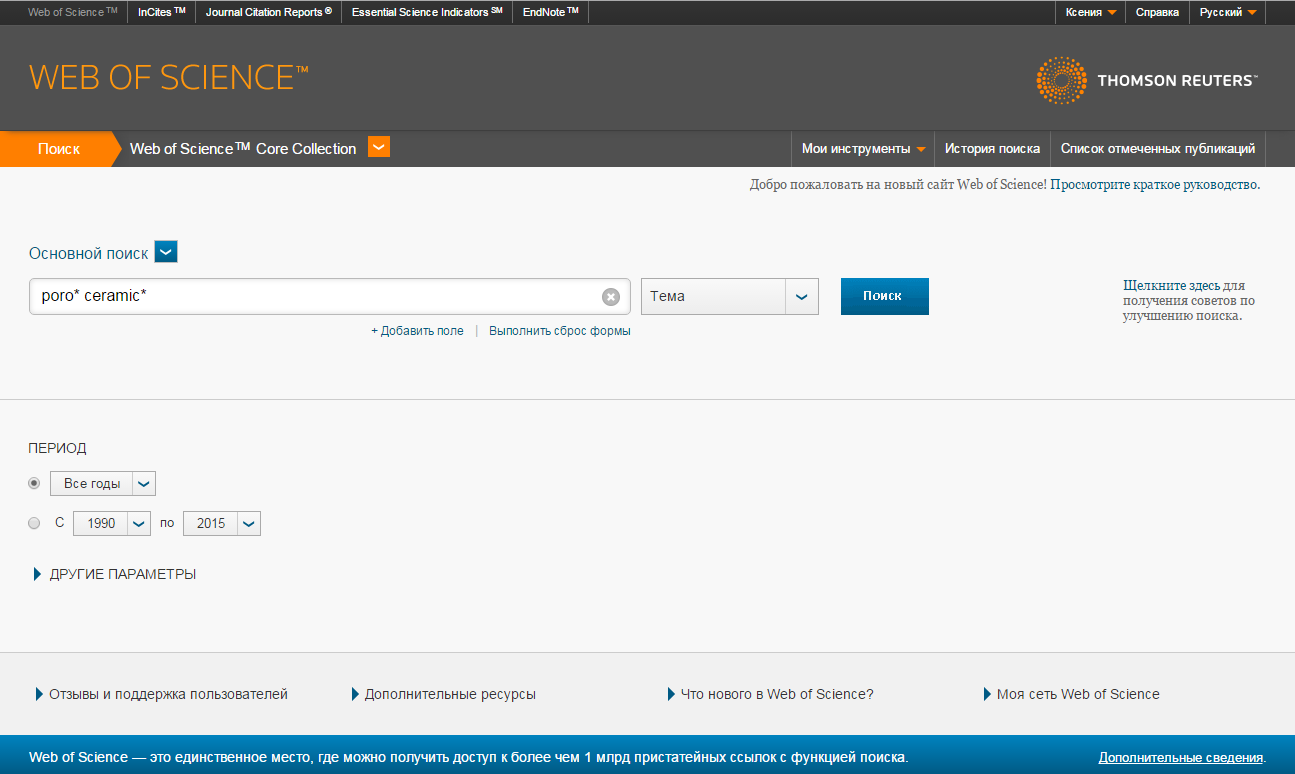 WoS Core Collection інструмент для аналізу тематики дослідження 
3. Пошуковий запит
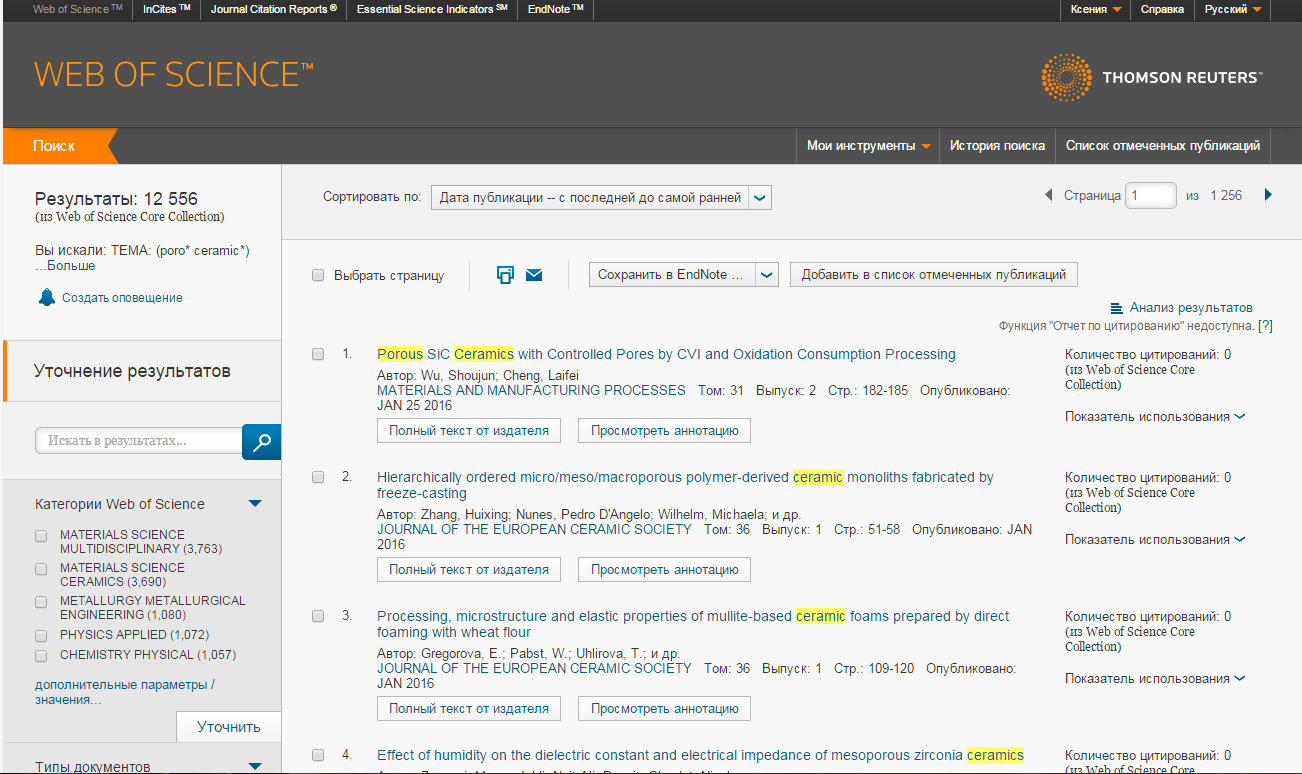 WoS Core Collection інструмент для аналізу тематики дослідження 
4. Основна інформація
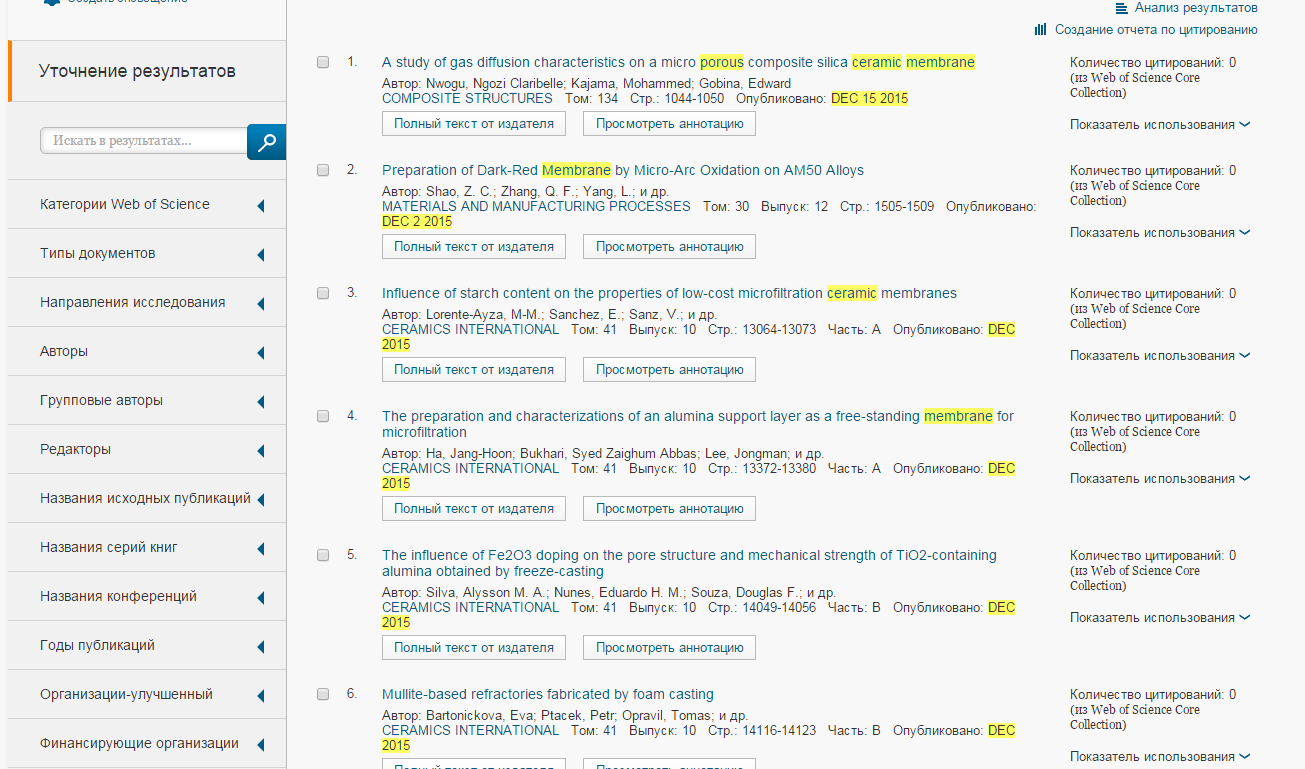 WoS Core Collection інструмент для аналізу тематики дослідження
5. Уточнення пошукового запиту
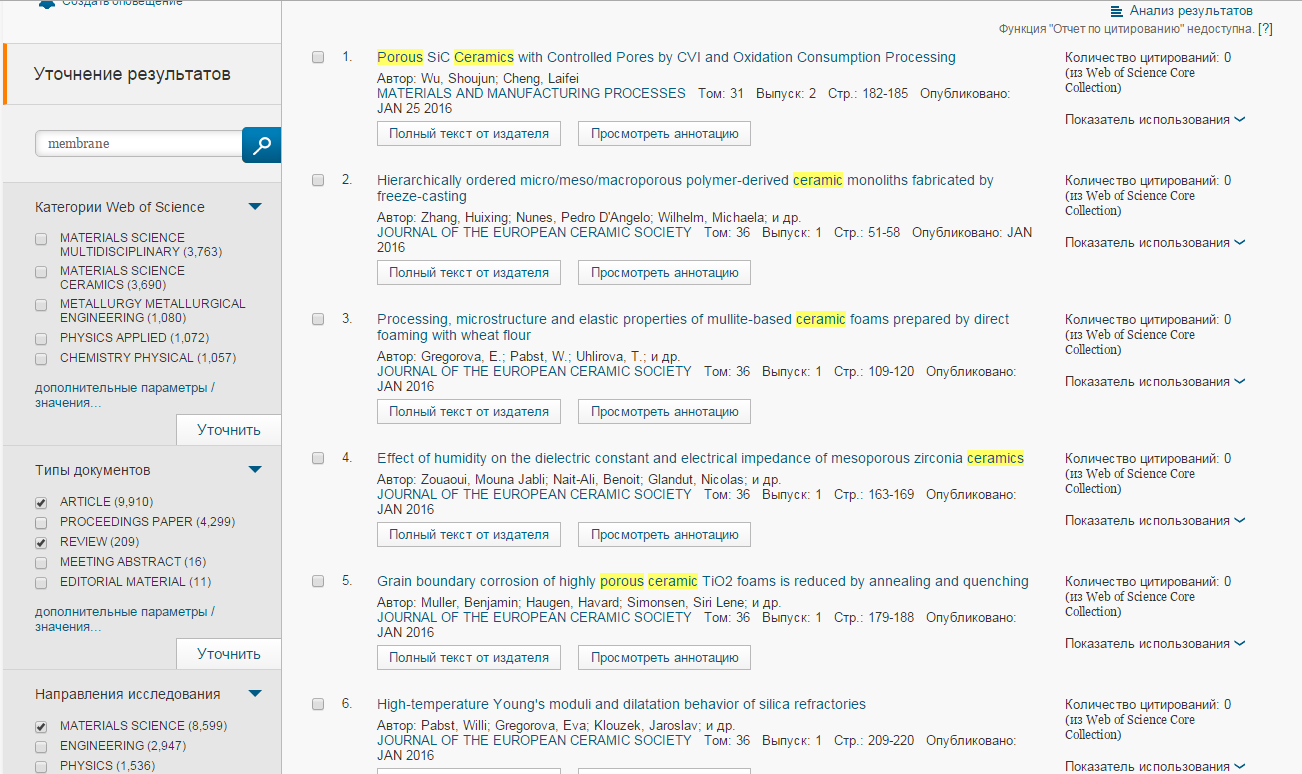 Основна колекція WoS інструмент для аналізу тематики дослідження 
6. Результати пошукового запиту
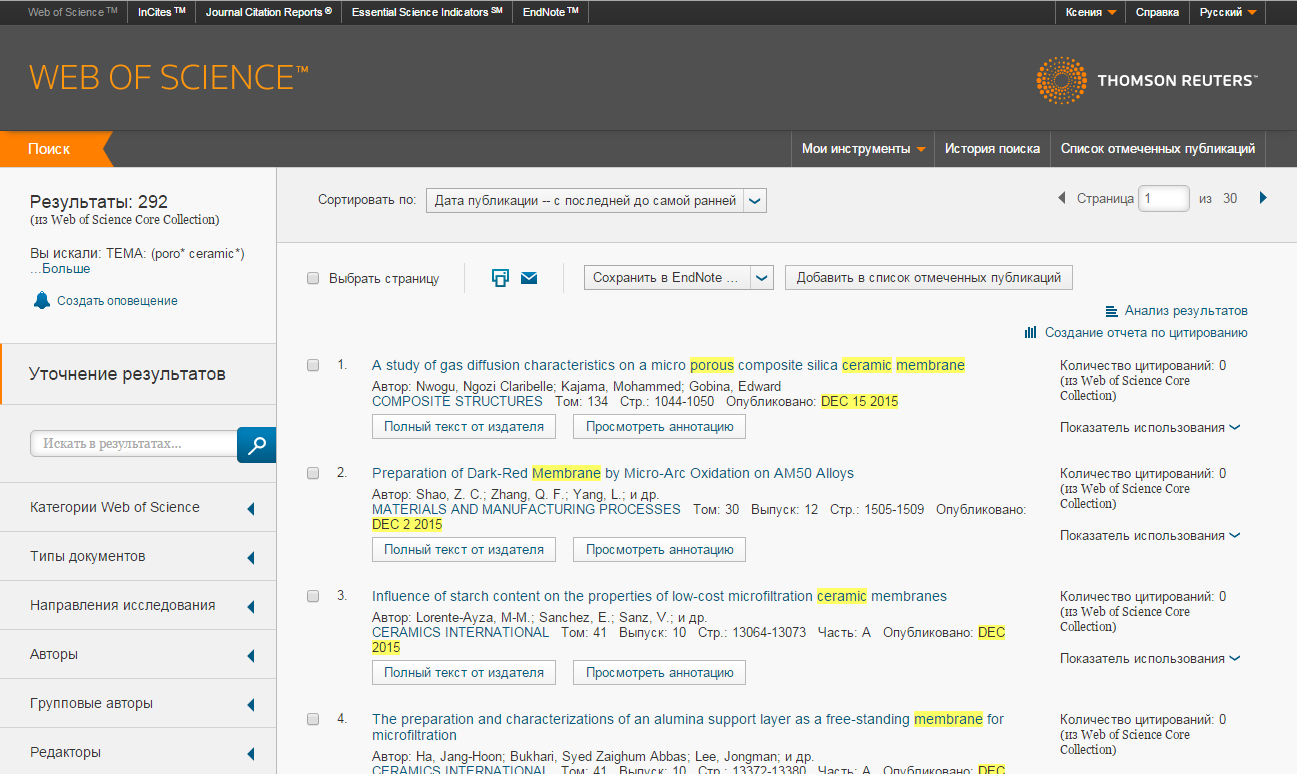 Бути в курсі останніх досліджень
WoS Core Collection інструмент для аналізу тематики дослідження
7. Сортування результатів пошуку
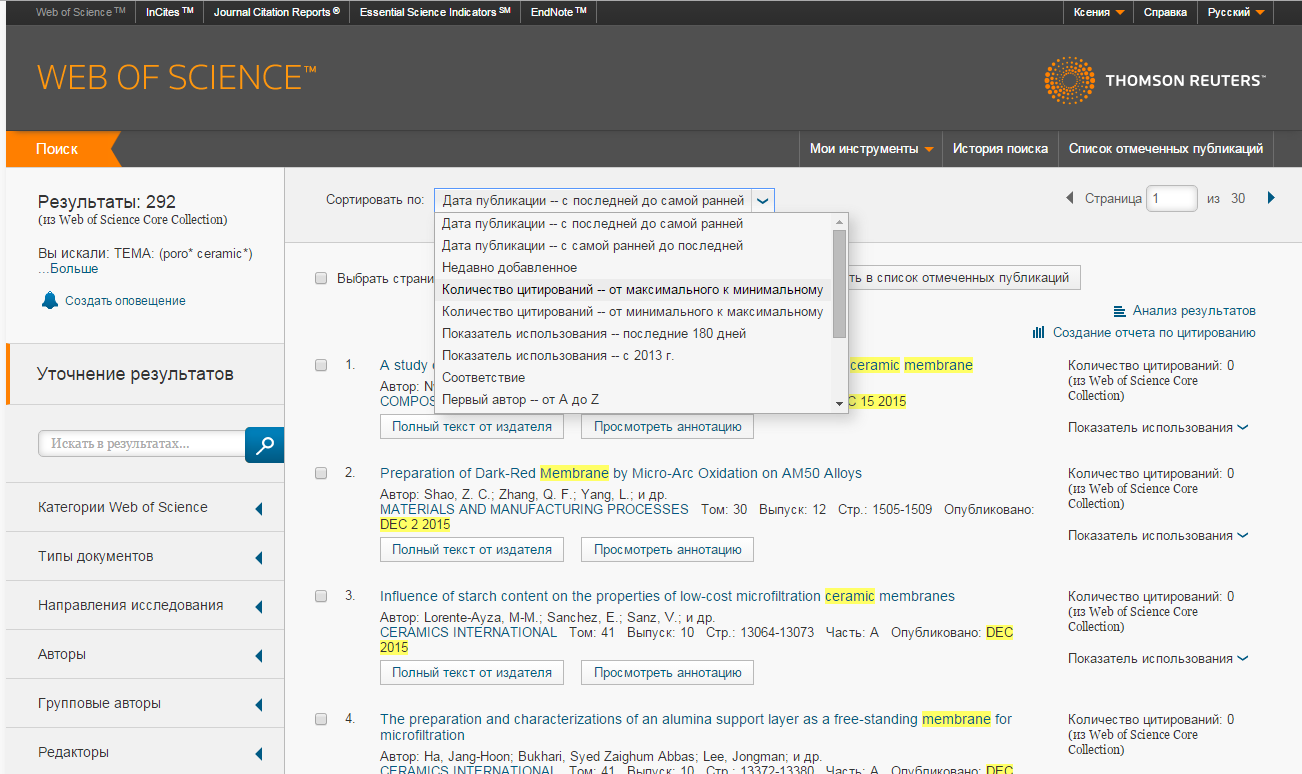 WoS Core Collection інструмент для аналізу тематики дослідження  
8. Повна інформація про статтю
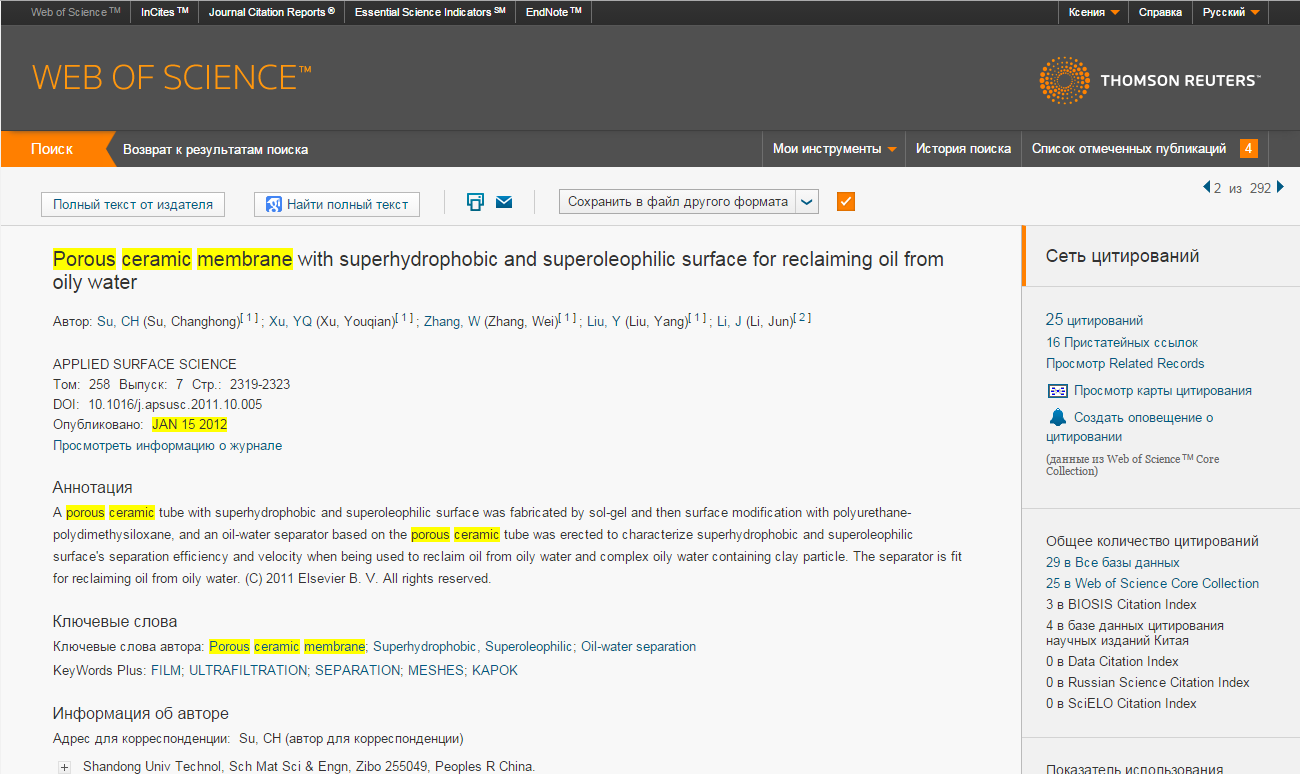 Для своїх статей
Отримання відкритого доступу до публікації
2. Робота з бібліографією в 
EndNote online
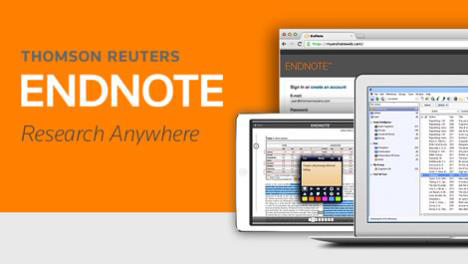 Робота з бібліографією в EndNote online
Можливості EndNote:
1. Складання особистої бібліотеки за тематикою дослідження.
2. Додавання літератури із системи WoS, баз дисертацій, ручне введення літератури.
3. Обмін добіркою з колегами.
4. Швидке складання та оформлення списку використаних джерел.
5. Підбір журналу для публікації.
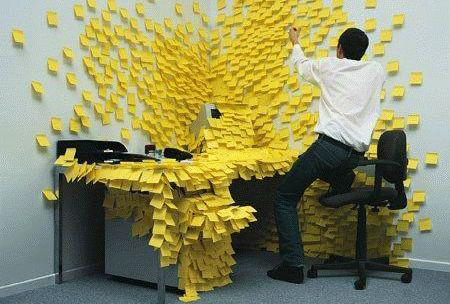 Робота з бібліографією в EndNote online 
1. Вхід в EndNote
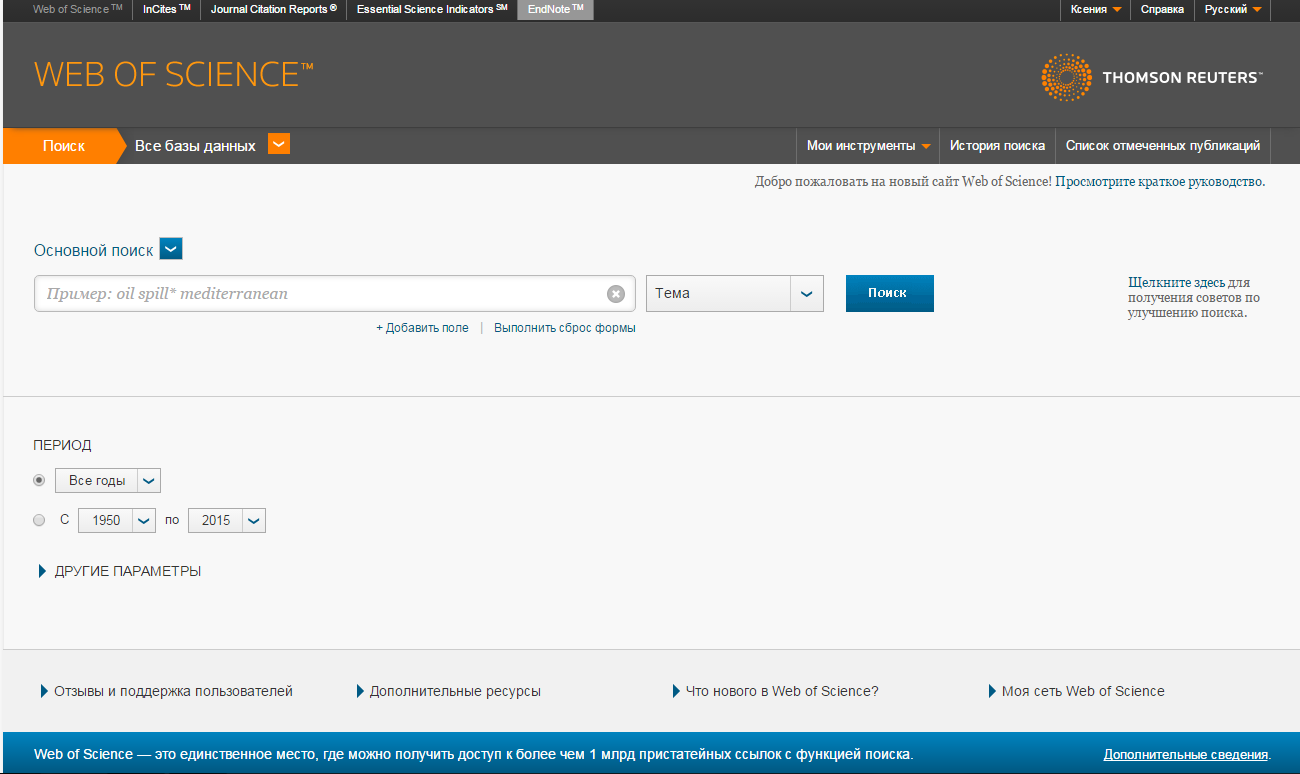 Робота з бібліографією в EndNote online 
2. Сортування результатів пошуку
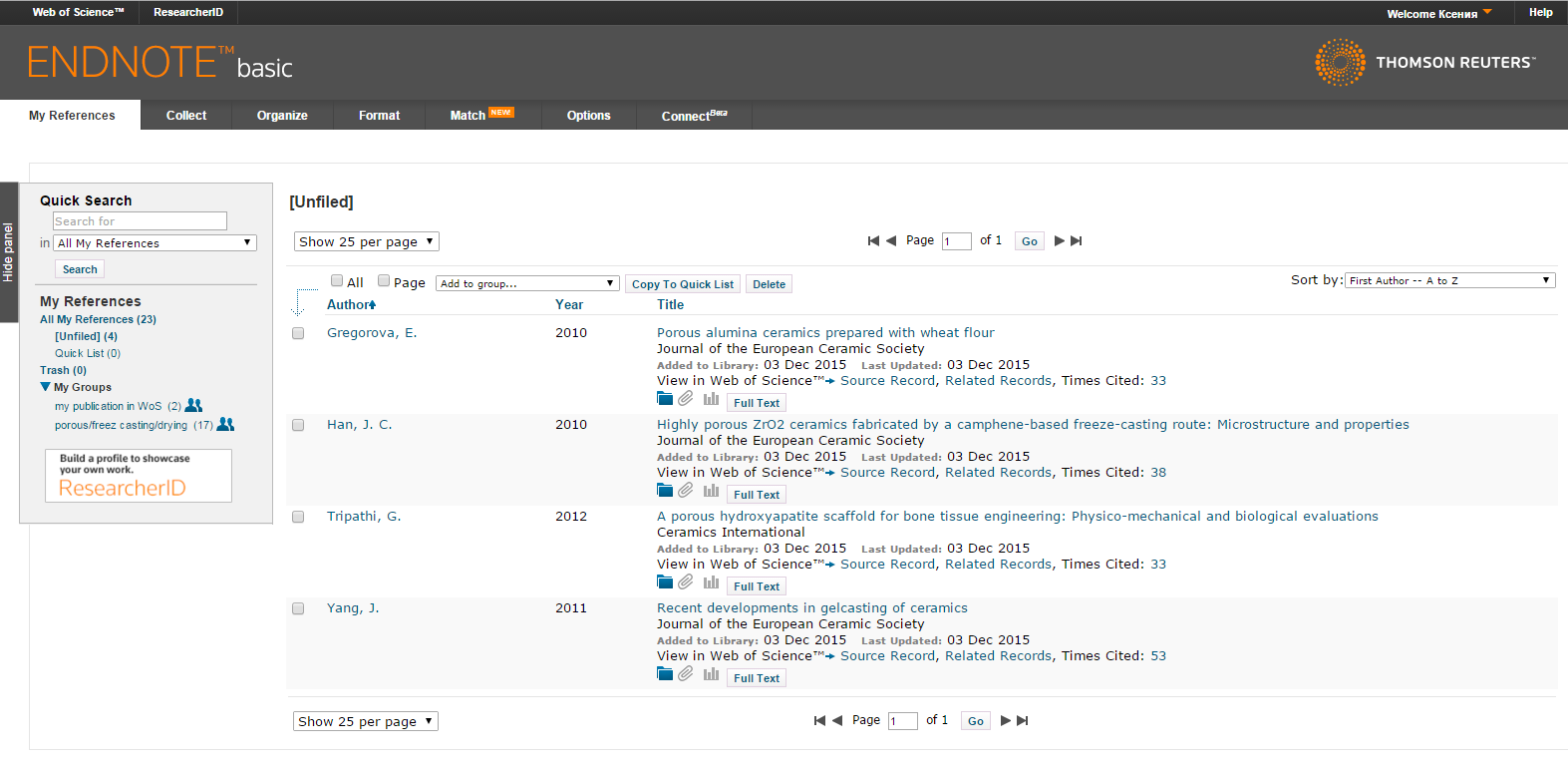 Робота з бібліографією в EndNote online 
3. Створення нової групи
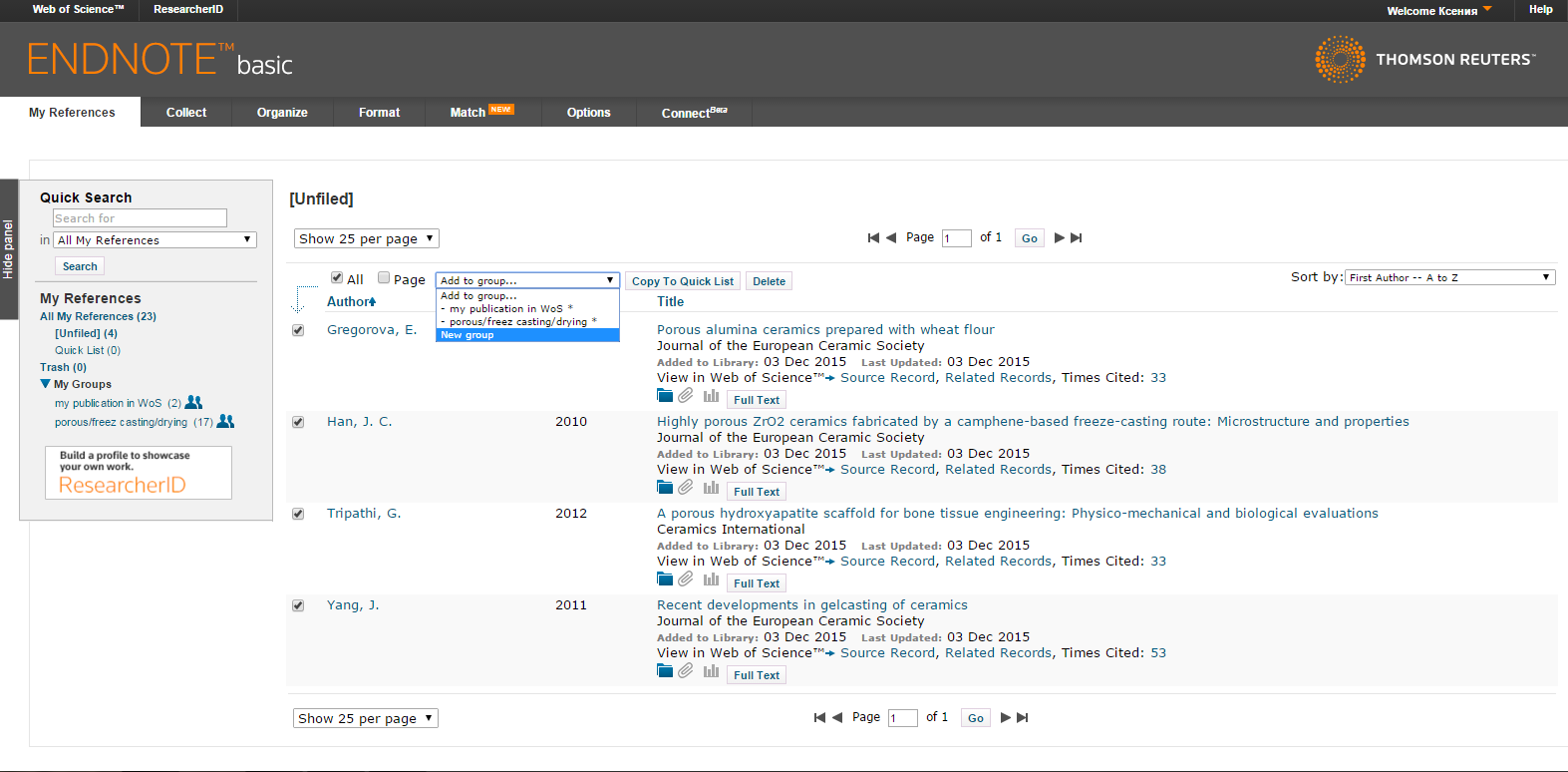 Робота з бібліографією в EndNote online 
4. Додавання додаткових даних до запису
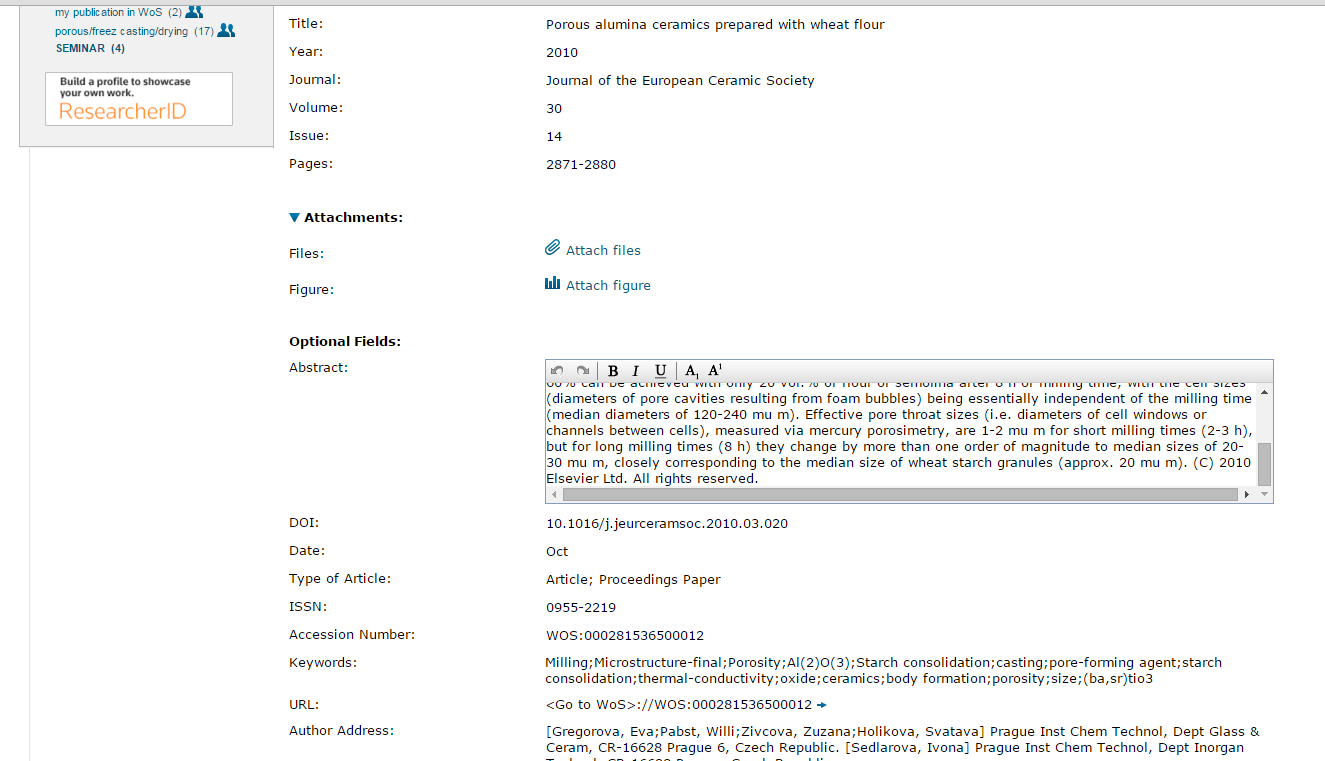 Додавання статті з Інтернету
Додавання додаткової інформації в будь-який рядок опису
Робота з бібліографією в EndNote online 
5. Додавання літератури, якої немає в WoS
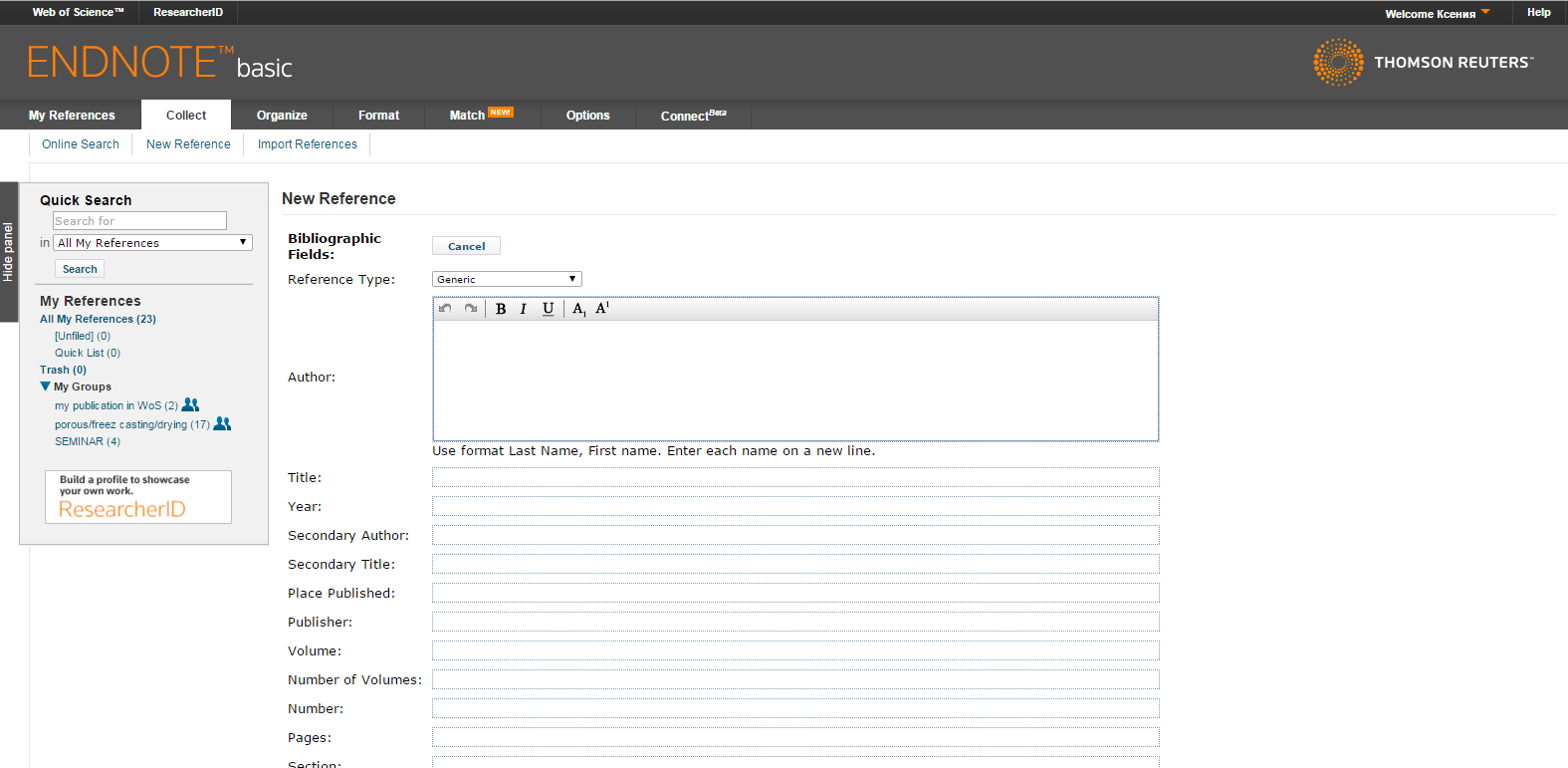 Спливаючі вікна підказують формат вводу даних
Робота з бібліографією в EndNote online 
6. Підбір журналу для публікації
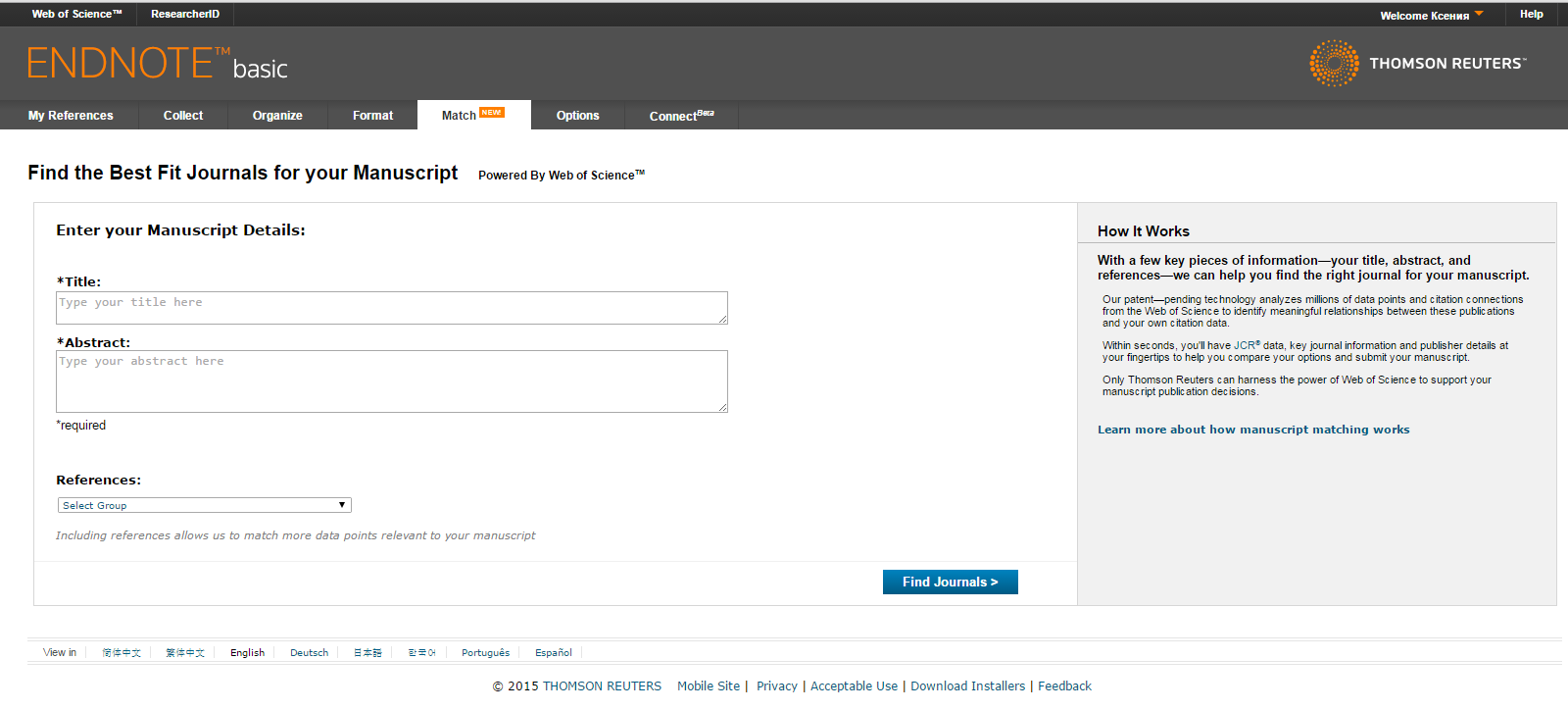 Робота з бібліографією в EndNote online
6. Обрання журналу для публікації
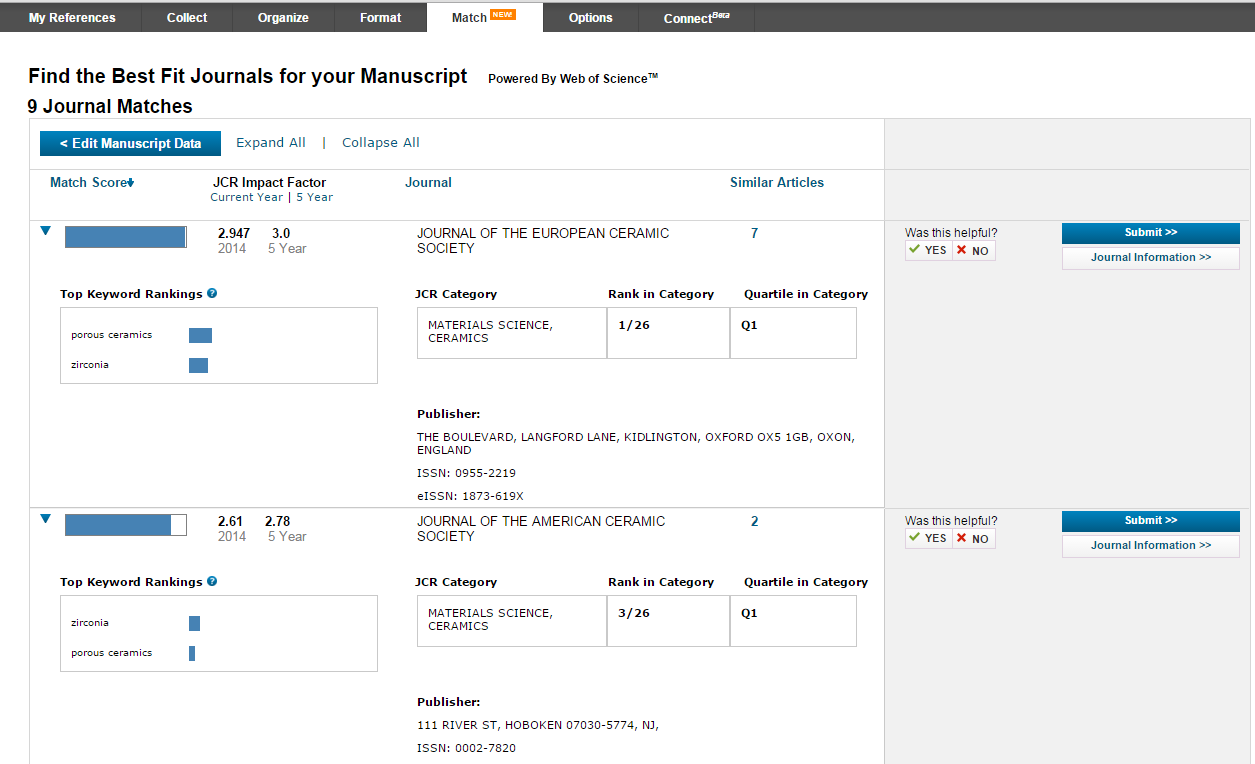 Рівень престижності журналу
Можливість перегляду сайту журналу і завантаження статті
Робота з бібліографією в EndNote online 
7. Оформлення списку використаних джерел
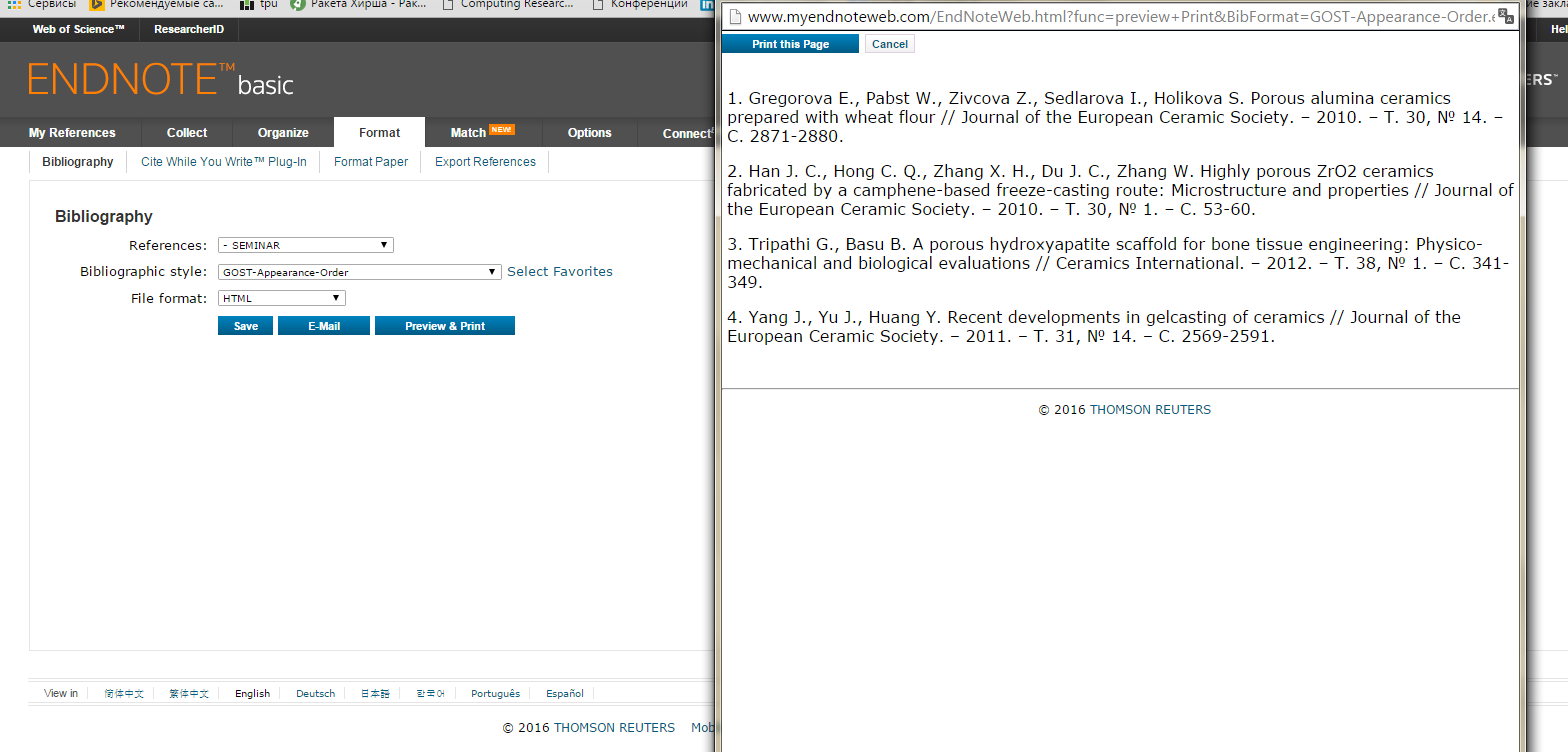 Робота з бібліографією в EndNote online 
7. Оформлення списку використаних джерел
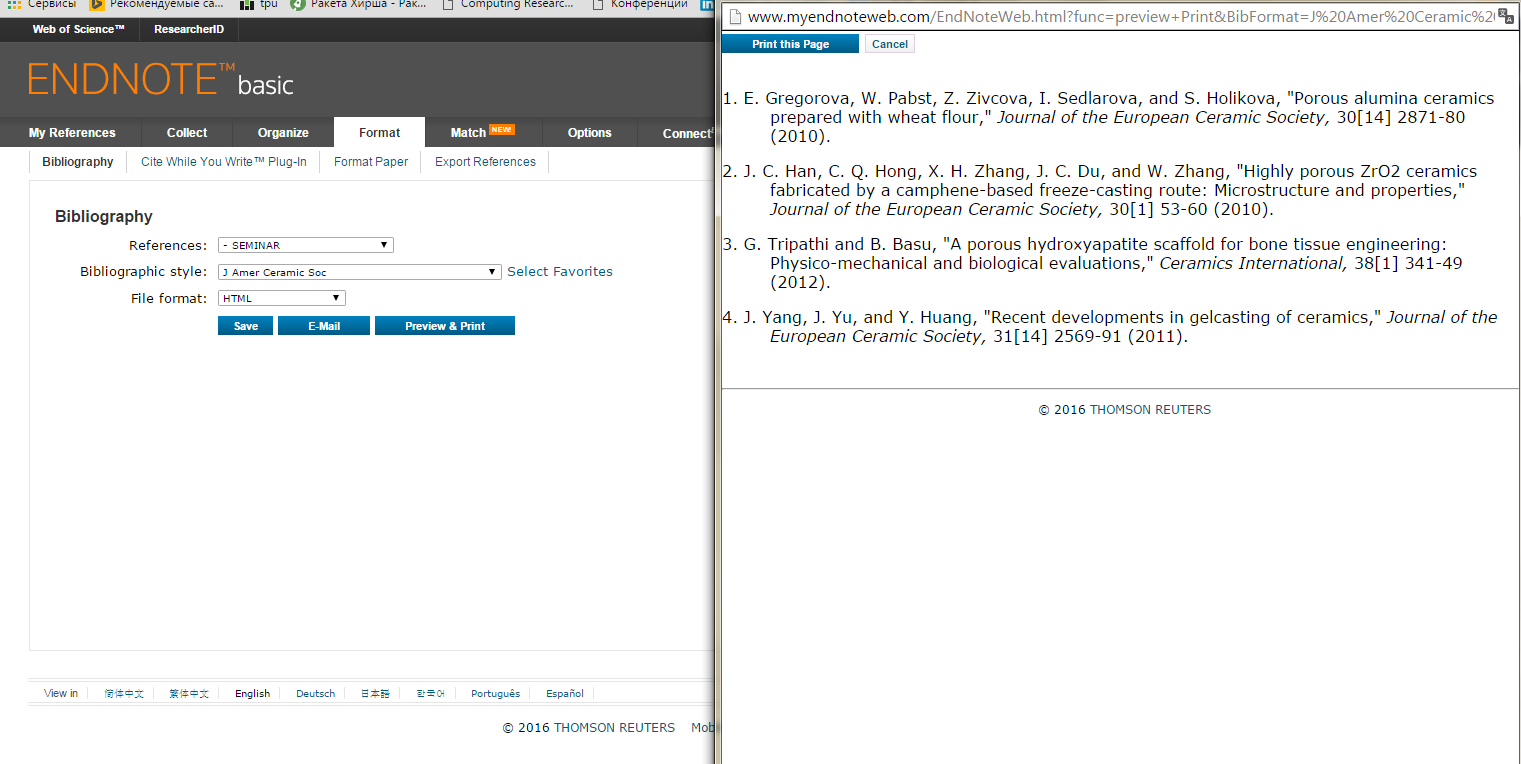 Модуль Cite-While-You-Write 
1. Установка програми Cite-While-You-Write на комп'ютер
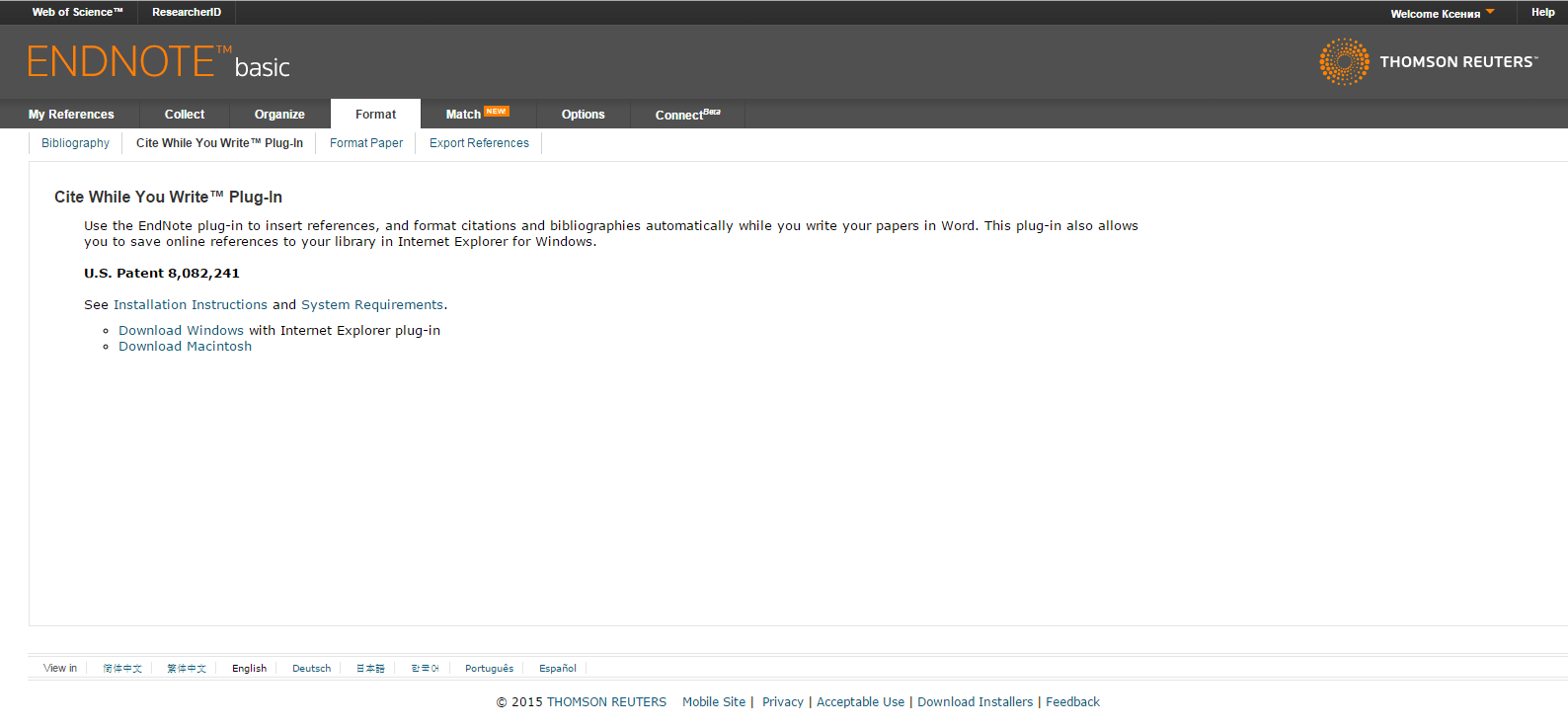 Модуль Cite-While-You-Write 
2. Вид MS Word після установки програми
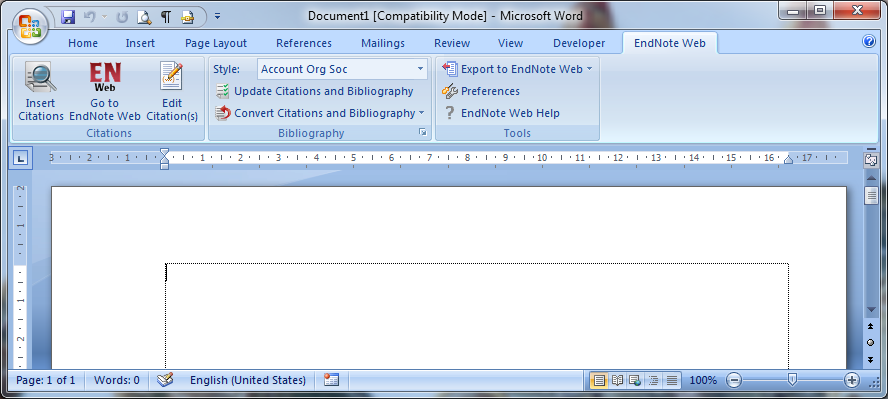 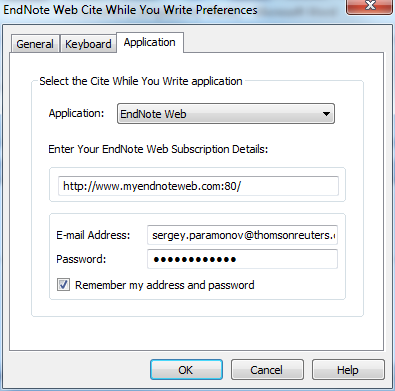 ВИСНОВКИ
Платформа WoS дозволяє:
-Провести аналіз дослідження.
- Бути в курсі останніх досліджень.
- Підготувати швидко і якісно літературний огляд.
- Знайти журнал для опублікування.
- Швидко і вірно оформити список літератури.
- Знайти престижні конференції та семінари за тематикою.
- Знайти передових вчених за тематикою дослідження.
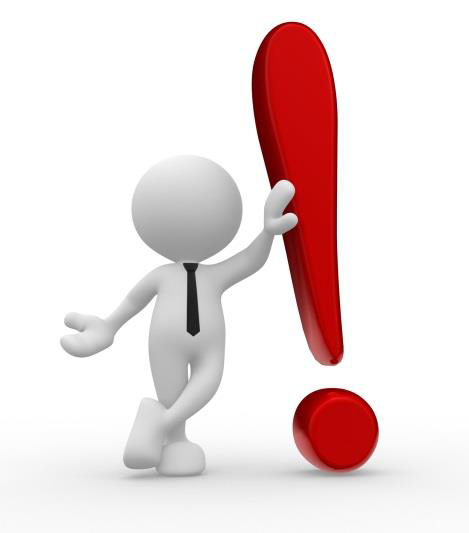 ДЯКУЮ
ЗА УВАГУ!
Відділ науково-технічної інформації НДЧ
Онлайн-тренінги компанії Thomson Reuters:
https://www.youtube.com/user/WOKtrainingsRussian
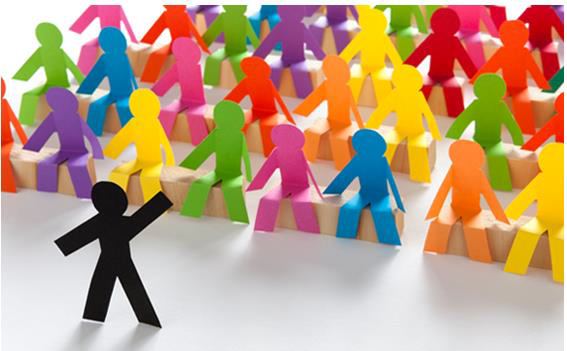